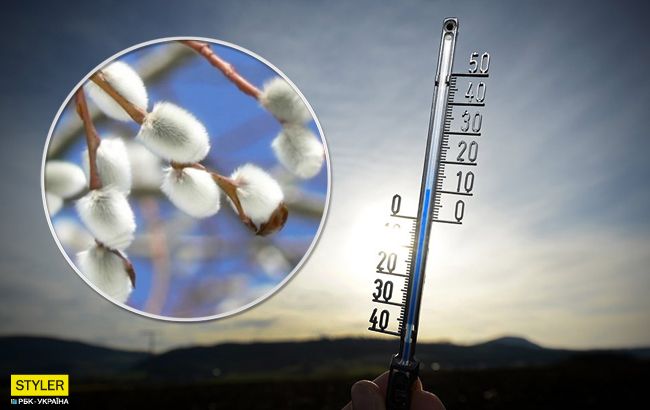 Прогноз погоди
Вправа «Продовж речення»
Скажіть, будь ласка
Тварини – частини живої чи неживої природи. 
Де живуть тварини?
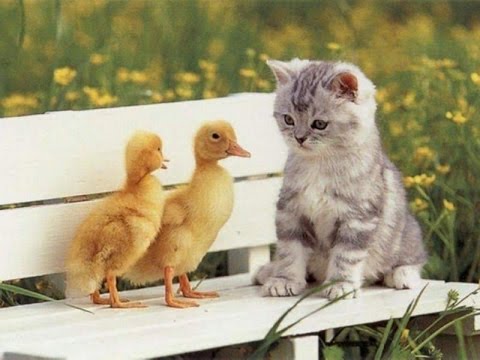 «Хто зайвий? Чому?»
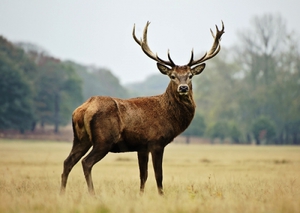 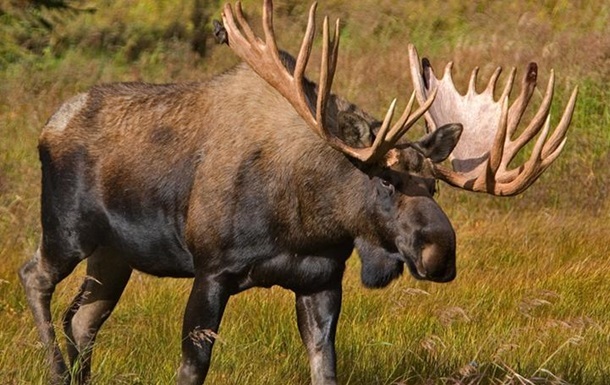 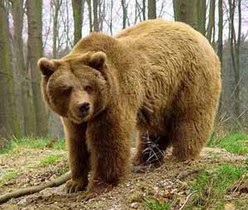 Назвіть тварину за продуктами харчування
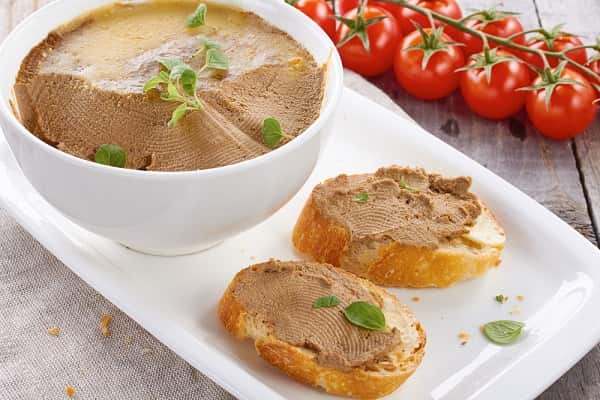 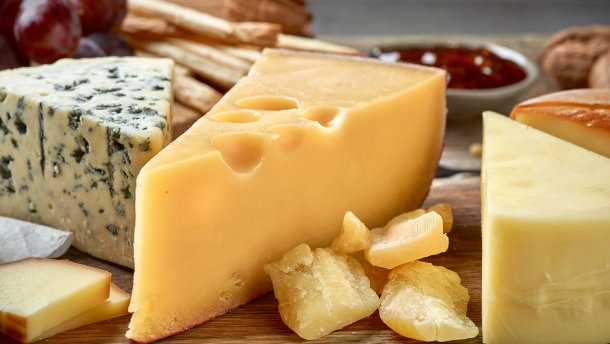 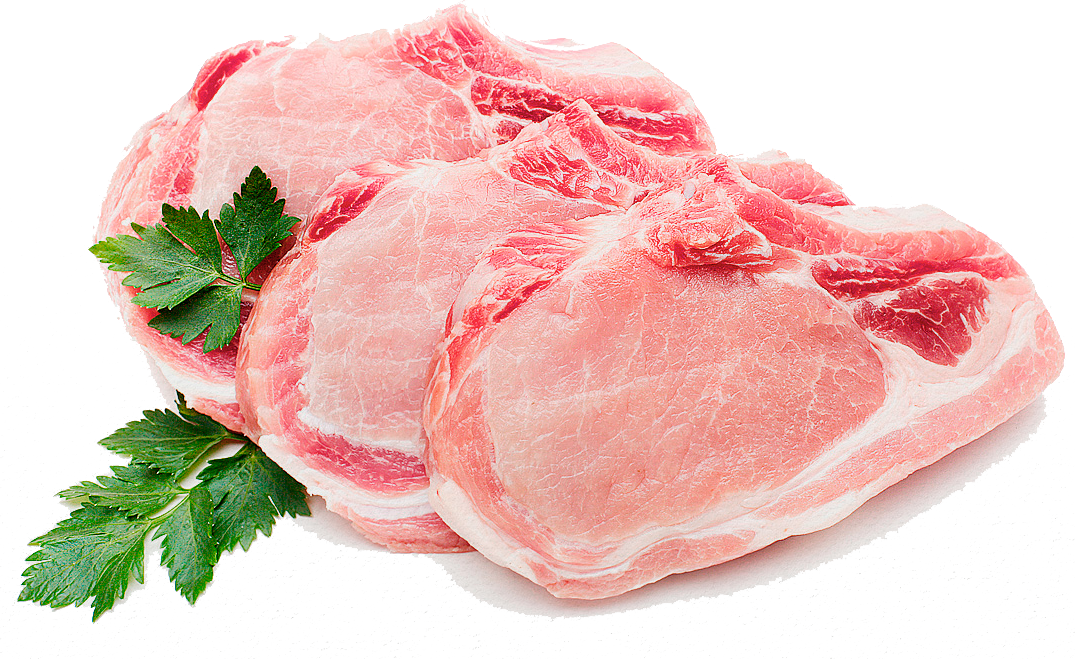 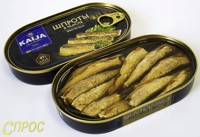 СПАСИБІ